Software Engineering
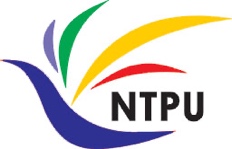 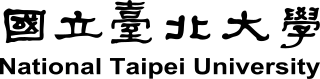 Agile Software Engineering: Agile methods, Scrum, and Extreme Programming
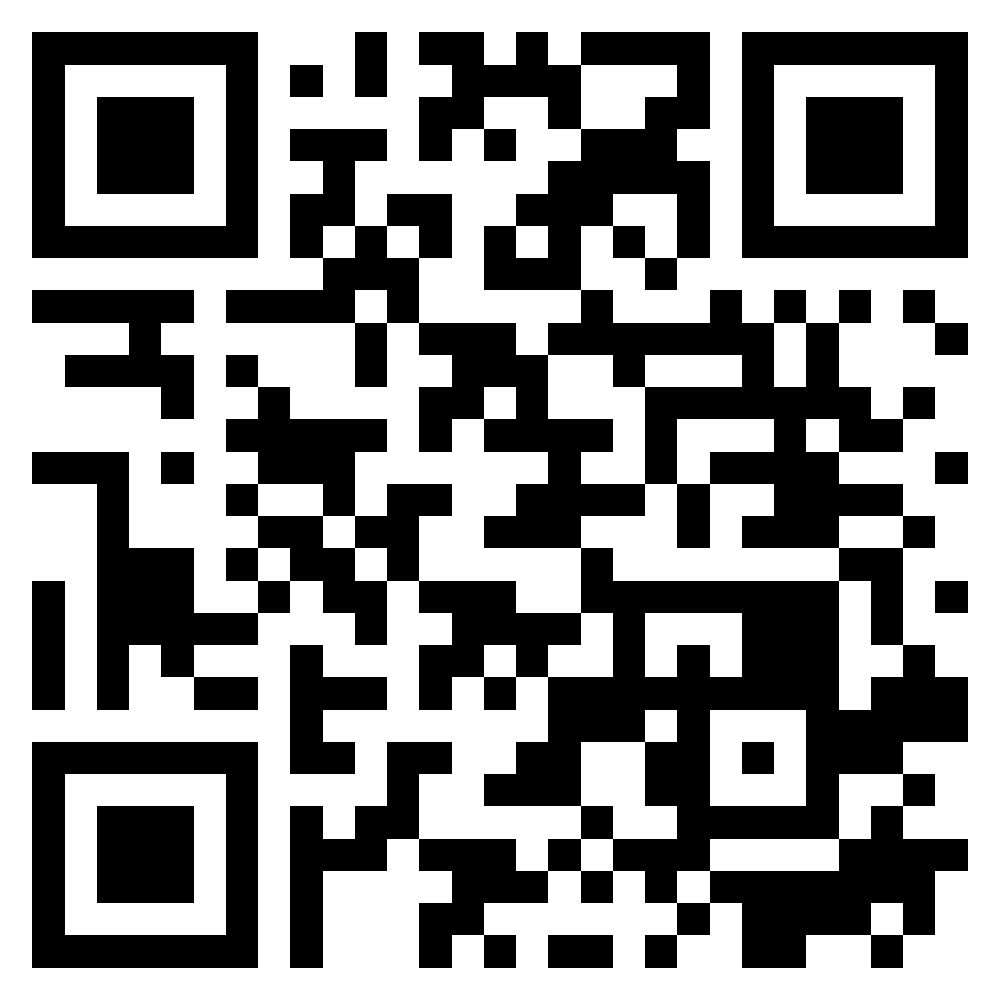 1102SE03
MBA, IM, NTPU (M5010) (Spring 2022) Wed 2, 3, 4 (9:10-12:00) (B8F40)
Min-Yuh Day, Ph.D, Associate Professor
Institute of Information Management, National Taipei University
https://web.ntpu.edu.tw/~myday
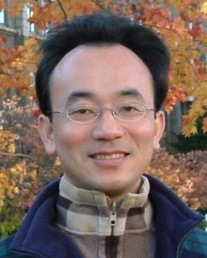 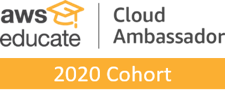 https://meet.google.com/ish-gzmy-pmo
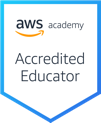 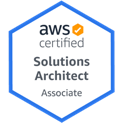 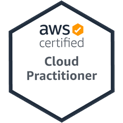 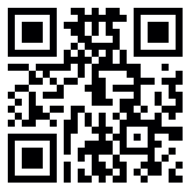 1
2022-03-09
Syllabus
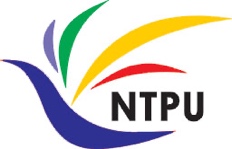 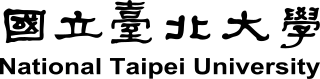 Week    Date    Subject/Topics
1   2022/02/23   Introduction to Software Engineering
2   2022/03/02   Software Products and Project Management:                               Software product management and prototyping
3   2022/03/09   Agile Software Engineering:                               Agile methods, Scrum, and Extreme Programming
4   2022/03/16   Features, Scenarios, and Stories
5   2022/03/23   Case Study on Software Engineering I
6   2022/03/30   Software Architecture: Architectural design,                               System decomposition, and Distribution architecture
2
Syllabus
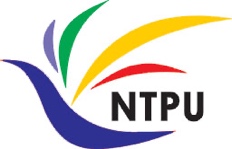 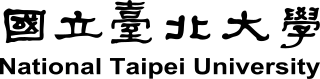 Week    Date    Subject/Topics
7   2022/04/06   Make-up holiday (No Classes)
8   2022/04/13   Midterm Project Report
9   2022/04/20   Cloud-Based Software: Virtualization and containers,                              Everything as a service, Software as a service
10   2022/04/27   Cloud Computing and Cloud Software Architecture
11   2022/05/04   Microservices Architecture, RESTful services,                                  Service deployment
12   2022/05/11   Industry Practices of Software Engineering
3
Syllabus
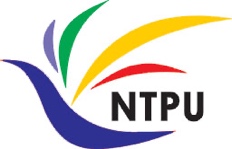 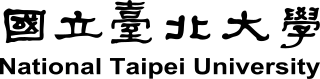 Week    Date    Subject/Topics
13   2022/05/18   Case Study on Software Engineering II
14   2022/05/25   Security and Privacy; Reliable Programming;                                 Testing: Test-driven development, and Code reviews;                                 DevOps and Code Management: DevOps automation
15   2022/06/01   Final Project Report I
16   2022/06/08   Final Project Report II
17   2022/06/15   Self-learning
18   2022/06/22   Self-learning
4
AgileSoftware Engineering
5
Software Engineering and Project Management
Analyze

Requirements definition
Design

System and Software design
Build

Implementation and 
unit testing
Test

Integration and system testing
Deliver

Operation and maintenance
Project Management
6
Information Management (MIS)Information Systems
Organizations
Technology
Information Systems
Management
7
Source: Kenneth C. Laudon & Jane P. Laudon (2014), Management Information Systems: Managing the Digital Firm, Thirteenth Edition, Pearson.
Fundamental MIS Concepts
Business Challenges
Management
Organization
Information System
Business Solutions
Technology
8
Source: Kenneth C. Laudon & Jane P. Laudon (2014), Management Information Systems: Managing the Digital Firm, Thirteenth Edition, Pearson.
Project-based software engineering
CUSTOMER
Problem
generates
helps-with
implemented-by
Software
Requirements
1
CUSTOMER and DEVELOPER
DEVELOPER
9
Source: Ian Sommerville (2019), Engineering Software Products:  An Introduction to Modern Software Engineering, Pearson.
Product software engineering
DEVELOPER
Opportunity
inspires
realizes
implemented-by
Software
Product features
1
DEVELOPER
DEVELOPER
10
Source: Ian Sommerville (2019), Engineering Software Products:  An Introduction to Modern Software Engineering, Pearson.
Software execution models
Stand-alone execution
Hybrid execution
Software as a service
User’s computer
User’s computer
User’s computer
User interface 
Product functionality
User data
User interface 
Partial functionality
User data
User interface 
(browser or app)
Product updates
Additional functionality
User data backups
Product updates
Product functionality
User data
Vendor’s servers
Vendor’s servers
Vendor’s servers
Source: Ian Sommerville (2019), Engineering Software Products:  An Introduction to Modern Software Engineering, Pearson.
Product management concerns
Business needs
Product manager
Technology constraints
Customer experience
12
Source: Ian Sommerville (2019), Engineering Software Products:  An Introduction to Modern Software Engineering, Pearson.
Technical interactions of product managers
Product vision management
Product backlog management
User stories  and scenarios
Product manager
Acceptance testing
Customer testing
User interface design
13
Source: Ian Sommerville (2019), Engineering Software Products:  An Introduction to Modern Software Engineering, Pearson.
Software Development Life Cycle (SDLC)The waterfall model
Requirements definition
System and Software design
Implementation and unit testing
Integration and system testing
Operation and maintenance
14
Source: Ian Sommerville (2015), Software Engineering, 10th Edition, Pearson.
Plan-based and Agile development
Plan-based development
Requirements engineering
Design and implementation
Requirements specification
Requirements change requests
Agile development
Requirements engineering
Design and implementation
15
Source: Ian Sommerville (2015), Software Engineering, 10th Edition, Pearson.
The Continuum of Life Cycles
High
Incremental
Agile
Frequency of Delivery
Predictive
Iterative
Low
Low
High
Degree of Change
16
Source: Project Management Institute (2017), Agile Practice Guide, Project Management Institute
Predictive Life Cycle
Analyze
Design
Build
Test
Deliver
17
Source: Project Management Institute (2017), Agile Practice Guide, Project Management Institute
Iterative Life Cycle
Refine
Prototype
Analyze
Analyze
Design
Build
Test
Deliver
18
Source: Project Management Institute (2017), Agile Practice Guide, Project Management Institute
A Life Cycle of Varying-Sized Increments
Analyze
Design
Build
Test
Deliver
Analyze
Design
Build
Test
Deliver
Analyze
Design
Build
Test
Deliver
19
Source: Project Management Institute (2017), Agile Practice Guide, Project Management Institute
Iteration-Based and Flow-Based Agile Life Cycles
Iteration-Based Agile
Requirements
Analysis
Design
Build
Test
Requirements
Analysis
Design
Build
Test
Requirements
Analysis
Design
Build
Test
Requirements
Analysis
Design
Build
Test
Repeat as needed
…
Requirements
Analysis
Design
Build
Test
Requirements
Analysis
Design
Build
Test
Flow-Based Agile
Requirements
Analysis
Design
Build
Test
the number of features in the WIP limit
Requirements
Analysis
Design
Build
Test
the number of features in the WIP limit
Requirements
Analysis
Design
Build
Test
the number of features in the WIP limit
Repeat as needed
…
Requirements
Analysis
Design
Build
Test
the number of features in the WIP limit
Requirements
Analysis
Design
Build
Test
the number of features in the WIP limit
20
Source: Project Management Institute (2017), Agile Practice Guide, Project Management Institute
From personas to features
1
Personas
A way of representing users
inspire
Natural language descriptions of a user interacting with a software product
2
Scenarios
are-developed-into
3
inspire
Natural language descriptions of something that is needed or wanted by users
Stories
4
Features
define
Fragments of product functionality
21
Source: Ian Sommerville (2019), Engineering Software Products:  An Introduction to Modern Software Engineering, Pearson.
Multi-tier client-server architecture
Client 1
Client 2
Web Server
Application Server
Database Server
Client 3
Client …
22
Source: Ian Sommerville (2019), Engineering Software Products:  An Introduction to Modern Software Engineering, Pearson.
Service-oriented Architecture
Client 1
S1
S2
Client 2
S3
Web Server
Service gateway
S4
Client 3
S5
S6
Client …
Services
23
Source: Ian Sommerville (2019), Engineering Software Products:  An Introduction to Modern Software Engineering, Pearson.
VM
Container
Virtual web server
Virtual mail server
User 1Container 1
User 2Container 2
Server software
Applicationsoftware
Applicationsoftware
Server software
Guest OS
Server software
Server software
Guest OS
Hypervisor
Container manager
Host OS
Host OS
Server Hardware
Server Hardware
24
Source: Ian Sommerville (2019), Engineering Software Products:  An Introduction to Modern Software Engineering, Pearson.
Everything as a service
Software as a service(SaaS)
Logistics management
Photo editing
Database
Software development
Platform as a service(PaaS)
Cloud management Monitoring
Infrastructure as a service (IaaS)
Storage Network
Computing Virtualization
Cloud data center
25
Source: Ian Sommerville (2019), Engineering Software Products:  An Introduction to Modern Software Engineering, Pearson.
Software as a service
Software customers
Software services
Software provider
Cloud Infrastructure
Cloud provider
26
Source: Ian Sommerville (2019), Engineering Software Products:  An Introduction to Modern Software Engineering, Pearson.
Microservices architecture – key design questions
What are the microservices that make up the system?
How should data be distributed and shared?
How should microservices communicate with each other?
Microservices architecture
design
How should the microservices in the system be coordinated?
How should service failure be detected, reported and managed?
27
Source: Ian Sommerville (2019), Engineering Software Products:  An Introduction to Modern Software Engineering, Pearson.
Types of security threat
An attacker attempts to deny access to the system for legitimate users
An attacker attempts to damage the system or its data
Integrity
threats
Availability
threats
SOFTWARE PRODUCT
PROGRAM
Distributed denial of service (DDoS) attack
Virus
DATA
Ransomware
Data theft
Confidentiality threats
An attacker tries to gain access to private information held by the system
28
Source: Ian Sommerville (2019), Engineering Software Products:  An Introduction to Modern Software Engineering, Pearson.
Software product quality attributes
Reliability
Availability
2
1
Software product quality attributes
Security
Resilience
7
3
Usability
Maintainability
6
4
Responsiveness
5
29
Source: Ian Sommerville (2019), Engineering Software Products:  An Introduction to Modern Software Engineering, Pearson.
A refactoring process
1
2
Start
Identify code ‘smell’
Identify refactoring strategy
4
3
Run automated code tests
Make small 
improvement until strategy completed
30
Source: Ian Sommerville (2019), Engineering Software Products:  An Introduction to Modern Software Engineering, Pearson.
Functional testing
Start
1
Unit Testing
2
4
ReleaseTesting
FeatureTesting
3
SystemTesting
31
Source: Ian Sommerville (2019), Engineering Software Products:  An Introduction to Modern Software Engineering, Pearson.
Test-driven development (TDD)
1
Start
Identify new functionality
2
Identify partial implementation 
of functionality
3
Write code stub that will fail test
Functionality complete
Functionality incomplete
4
Run all automated test
7
Refactor code if required
5
Implement code that should cause failing test to pass
Test failure
6
Run all automated test
All tests pass
32
Source: Ian Sommerville (2019), Engineering Software Products:  An Introduction to Modern Software Engineering, Pearson.
DevOps
Development
Deployment
Support
Multi-skilled DevOps team
33
Source: Ian Sommerville (2019), Engineering Software Products:  An Introduction to Modern Software Engineering, Pearson.
Code management and DevOps
DevOps automation
Continuous integration
Continuous deployment
Continuous delivery
Infrastructure as code
Code management system
Branching and merging
Save and retrieveversions
Recover version information
Code repository
Transfer code to/from developer’s filestore
DevOps measurement
Data collection
Data analysis
Report generation
34
Source: Ian Sommerville (2019), Engineering Software Products:  An Introduction to Modern Software Engineering, Pearson.
Agile
35
Agile software engineering
Software products must be brought to market quickly so rapid software development and delivery is essential.
Virtually all software products are now developed using an agile approach.
Agile software engineering focuses on delivering functionality quickly, responding to changing product specifications and minimizing development overheads.
36
Source: Ian Sommerville (2019), Engineering Software Products:  An Introduction to Modern Software Engineering, Pearson.
Agile Manifesto Values, Principles, and Common Practices
Agile Mindset
4
Values
12
Principles
Practices
37
Source: Project Management Institute (2017), Agile Practice Guide, Project Management Institute
Agile is a Blanket Term for Many Approaches
Lean
Agile
Kanban
ScrumBan
Crystal
AUP
Scrum
FDD
XP
DSDM
38
Source: Project Management Institute (2017), Agile Practice Guide, Project Management Institute
Agile Manifesto and Mindset
Agile is a mindset defined by 4 values, guided by 12 principles, and manifested through many different practices. Agile practitioners select practices based on their needs.
39
Source: Project Management Institute (2017), Agile Practice Guide, Project Management Institute
4Agile Values
40
The Four Values of the Agile Manifesto (Manifesto for Agile Software Development, 2001)
We are uncovering better ways of developing software by doing it and helping others do it. Through this work we have come to value:
individuals and interactions over processes and tools
working software over comprehensive documentation
customer collaboration over contract negotiation
responding to change over following a plan
That is, while there is value in the items on the right, we value the items on the left more.
41
Source: Ian Sommerville (2019), Engineering Software Products:  An Introduction to Modern Software Engineering, Pearson.
12Agile Principles
42
The Twelve Principles Behind the Agile Manifesto
1. Our highest priority is to satisfy the customer through early and continuous delivery of valuable software.
2. Welcome changing requirements, even late in development. Agile processes harness change for the customer’s competitive advantage.
3. Deliver working software frequently, from a couple of weeks to a couple of months, with a preference to the shorter timescale.
4. Business people and developers must work together daily throughout the project.
5. Build projects around motivated individuals. Give them the environment and support they need, and trust them to get the job done.
6. The most efficient and effective method of conveying information to and within a development team is face-to-face conversation.
43
Source: Project Management Institute (2017), Agile Practice Guide, Project Management Institute
The Twelve Principles Behind the Agile Manifesto
7. Working software is the primary measure of progress.
8. Agile processes promote sustainable development. The sponsors, developers, and users should be able to maintain a constant pace indefinitely.
9. Continuous attention to technical excellence and good design enhances agility.
10. Simplicity—the art of maximizing the amount of work not done—is essential.
11. The best architectures, requirements, and designs emerge from self-organizing teams.
12. At regular intervals, the team reflects on how to become more effective, then tunes and adjusts its behavior accordingly.
44
Source: Project Management Institute (2017), Agile Practice Guide, Project Management Institute
Agile Development Principles
Involve the customer	Involve customers closely with the software development team. Their role is to provide and prioritize new system requirements and to evaluate each increment of the system. 
Embrace change		Expect the features of the product and the details of these features to change as the development team and the product manager learn more about it. Adapt the software to cope with changes as they are made.
Develop and deliver incrementally		Always develop software products in increments. Test and evaluate each increment as it is developed and feed back required changes to the development team.
45
Source: Ian Sommerville (2019), Engineering Software Products:  An Introduction to Modern Software Engineering, Pearson.
Agile Development Principles
Maintain simplicityFocus on simplicity in both the software being developed and in the development process. Wherever possible, do what you can to eliminate complexity from the system.
Focus on people, not things	Trust the development team and do not expect everyone to always do the development process in the same way. Team members should be left to develop their own ways of working without being limited by prescriptive software processes.
46
Source: Ian Sommerville (2019), Engineering Software Products:  An Introduction to Modern Software Engineering, Pearson.
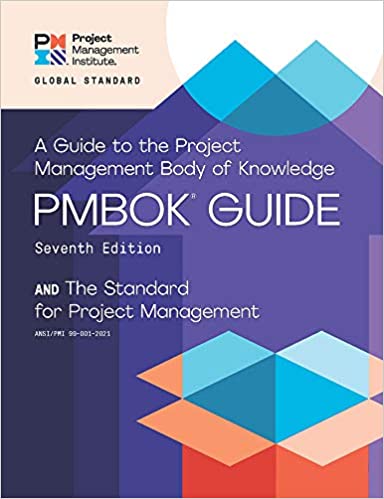 12Project Management Principles
47
Project Management Body of Knowledge (PMBOK Guide) PMBOK v6 vs. PMBOK v7
PMBOK Guide v6
PMBOK Guide v7
The Standard for Project Management :
Introduction
System for Value Delivery
12 Project Management Principles:
1. Stewardship, 2. Team
3. Stakeholders, 4. Value
5. Systems Thinking, 5. Leadership
7. Tailoring, 8. Quality
9. Complexity, 10, Risk
11. Adaptability and Resiliency
12. Change
Project Management Body of Knowledge:
Introduction
Project Environment
Role of the Project Manager
10 Knowledge Areas
Integration
Scope
Schedule
Cost
Quality
Resources
Communications
Risk
Procurement
Stakeholders
The Standard for Project Management (5 Process Groups):
Initiating
Planning
Executing
Monitoring and Controlling
Closing
Project Management Body of Knowledge:
8 Project Performance Domains:
1. Stakeholders, 2. Team, 
3. Development approach and Life Cycle
4. Planning, 5. Project Work, 6. Delivery, 
7. Measurement, 8. Uncertainty
Tailoring
Models, Methods, and Artifacts
Source: Project Management Institute (2021), A Guide to the Project Management Body of Knowledge (PMBOK Guide) – Seventh Edition and The Standard for Project Management, PMI
48
Project Management Knowledge Areas(PMBOK v6)
Project Integration Management
Project Scope Management
Project Schedule Management
Project Cost Management
Project Quality Management
Project Resource Management
Project Communications Management
Project Risk Management
Project Procurement Management
Project Stakeholder Management
49
Source: Project Management Institute (2017), A Guide to the Project Management Body of Knowledge (PMBOK Guide), Sixth Edition, PMI
Project Management Process Groups(PMBOK v6)
Initiating Process Group
Planning Process Group
Executing Process Group
Monitoring and Controlling Process Group
Closing Process Group
50
Source: Project Management Institute (2017), A Guide to the Project Management Body of Knowledge (PMBOK Guide), Sixth Edition, PMI
Project Management 12 Principles(PMBOK v7)
Stewardship
Team
Stakeholders
Value
Systems Thinking
Leadership
Tailoring
Quality
Complexity
Risk
Adaptability and Resiliency
Change
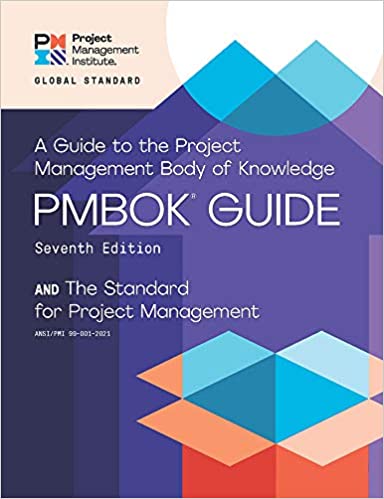 Source: Project Management Institute (2021), A Guide to the Project Management Body of Knowledge (PMBOK Guide) – Seventh Edition and The Standard for Project Management, PMI
51
Project Management 8 Project Performance Domains(PMBOK v7)
Stakeholders
Team
Development Approach and Life Cycle
Planning
Project Work
Delivery
Measurement
Uncertainty
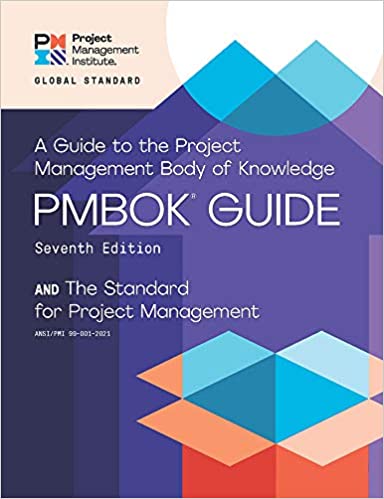 Source: Project Management Institute (2021), A Guide to the Project Management Body of Knowledge (PMBOK Guide) – Seventh Edition and The Standard for Project Management, PMI
52
Agile software engineering
A large number of ‘agile methods’ have been developed. 
There is no ‘best’ agile method or technique.
It depends on who is using the technique, the development team and the type of product being developed
53
Source: Ian Sommerville (2019), Engineering Software Products:  An Introduction to Modern Software Engineering, Pearson.
Agile methods
Plan-driven development evolved to support the engineering of large, long-lifetime systems 
This approach is based on controlled and rigorous software development processes that include detailed project planning, requirements specification and analysis and system modelling.
However, plan-driven development involves significant overheads and documentation and it does not support the rapid development and delivery of software.
Agile methods were developed in the 1990s to address this problem. 
These methods focus on the software rather than its documentation, develop software in a series of increments and aim to reduce process bureaucracy as much as possible.
54
Source: Ian Sommerville (2019), Engineering Software Products:  An Introduction to Modern Software Engineering, Pearson.
Incremental development
All agile methods are based around incremental development and delivery. 
Product development focuses on the software features, where a feature does something for the software user.
With incremental development, you start by prioritizing the features so that the most important features are implemented first. 
You only define the details of the feature being implemented in an increment. 
That feature is then implemented and delivered. 
Users or surrogate users can try it out and provide feedback to the development team. You then go on to define and implement the next feature of the system.
55
Source: Ian Sommerville (2019), Engineering Software Products:  An Introduction to Modern Software Engineering, Pearson.
Incremental development
1
Product feature list
Choose features to be included in increment
If all features are complete, deliver system release
2
5
Refine features descriptions
Deliver system increment
3
4
Implement and test feature
Integrate feature into system
56
Source: Ian Sommerville (2019), Engineering Software Products:  An Introduction to Modern Software Engineering, Pearson.
Incremental development activities
Choose features to be included in an incrementUsing the list of features in the planned product, select those features that can be implemented in the next product increment.
Refine feature descriptionsAdd detail to the feature descriptions so that the team have a common understanding of each feature and there is sufficient detail to begin implementation.
Implement and testImplement the feature and develop automated tests for that feature that show that its behaviour is consistent with its description.  
Integrate feature and testIntegrate the developed feature with the existing system and test it to check that it works in conjunction with other features.
Deliver system incrementDeliver the system increment to the customer or product manager for checking and comments. If enough features have been implemented, release a version of the system for customer use.
57
Source: Ian Sommerville (2019), Engineering Software Products:  An Introduction to Modern Software Engineering, Pearson.
Extreme programming
The most influential work that has changed software development culture was the development of Extreme Programming (XP). 
The name was coined by Kent Beck in 1998 because the approach was developed by pushing recognized good practice, such as iterative development, to ‘extreme’ levels.
Extreme programming focused on 12 new development techniques that were geared to rapid, incremental software development, change and delivery.
Some of these techniques are now widely used; others have been less popular.
58
Source: Ian Sommerville (2019), Engineering Software Products:  An Introduction to Modern Software Engineering, Pearson.
Extreme Programming Practices
Test-first development
Continuousintegration
Refactoring
Incremental planning
Small releases
Extreme Programming(XP)
Collective ownership
Simpledesign
Pair programming
On-site customer
Sustainable pace
59
Source: Ian Sommerville (2019), Engineering Software Products:  An Introduction to Modern Software Engineering, Pearson.
Widely adopted XP practices
Incremental planning/user stories
There is no ‘grand plan’ for the system. Instead, what needs to be implemented (the requirements) in each increment are established in discussions with a customer representative. 
The requirements are written as user stories. 
The stories to be included in a release are determined by the time available and their relative priority.
60
Source: Ian Sommerville (2019), Engineering Software Products:  An Introduction to Modern Software Engineering, Pearson.
Widely adopted XP practices
Small releases
The minimal useful set of functionality that provides business value is developed first.
Releases of the system are frequent and incrementally add functionality to the previous release.
61
Source: Ian Sommerville (2019), Engineering Software Products:  An Introduction to Modern Software Engineering, Pearson.
Widely adopted XP practices
Test-driven development
Instead of writing code then tests for that code, developers write the tests first. 
This helps clarify what the code should actually do and that there is always a ‘tested’ version of the code available. 
An automated unit test framework is used to run the tests after every change. 
New code should not ‘break’ code that has already been implemented.
62
Source: Ian Sommerville (2019), Engineering Software Products:  An Introduction to Modern Software Engineering, Pearson.
Widely adopted XP practices
Continuous integration
As soon as the work on a task is complete, it is integrated into the whole system and a new version of the system is created. 
All unit tests from all developers are run automatically and must be successful before the new version of the system is accepted.
63
Source: Ian Sommerville (2019), Engineering Software Products:  An Introduction to Modern Software Engineering, Pearson.
Widely adopted XP practices
Refactoring
Refactoring means improving the structure, readability, efficiency and 	security of a program.
All developers are expected to refactor the code as soon as potential code improvements are found. 
This keeps the code simple and maintainable.
64
Source: Ian Sommerville (2019), Engineering Software Products:  An Introduction to Modern Software Engineering, Pearson.
Widely adopted XP practices
Incremental planning/user stories
There is no ‘grand plan’ for the system. Instead, what needs to be implemented (the requirements) in each increment are established in discussions with a customer representative. 
The requirements are written as user stories. 
The stories to be included in a release are determined by the time available and their relative priority.
65
Source: Ian Sommerville (2019), Engineering Software Products:  An Introduction to Modern Software Engineering, Pearson.
Scrum
Software company managers need information that will help them understand how much it costs to develop a software product, how long it will take and when the product can be brought to market.
Plan-driven development provides this information through long-term development plans that identify deliverables - items the team will deliver and when these will be delivered.
Plans always change so anything apart from short-term plans are unreliable.
Scrum is an agile method that provides a framework for agile project organization and planning. It does not mandate any specific technical practices.
66
Source: Ian Sommerville (2019), Engineering Software Products:  An Introduction to Modern Software Engineering, Pearson.
Scrum Terminology
Scrum			A daily team meeting where progress is reviewed and work to be done that day as discussed and agreed.
Sprint A short period, typically two to four weeks, when a product increment is developed.
ScrumMaster		A team coach who guides the team in the effective use of Scrum.
67
Source: Ian Sommerville (2019), Engineering Software Products:  An Introduction to Modern Software Engineering, Pearson.
Scrum Terminology
ProductThe software product that is being developed by the Scrum team.
Product ownerA team member who is responsible for identifying product features and attributes. They review work done and help to test the product.
Product backlog	A to-do list of items such as bugs, features and product improvements that the Scrum team have not yet completed.
68
Source: Ian Sommerville (2019), Engineering Software Products:  An Introduction to Modern Software Engineering, Pearson.
Scrum Terminology
Development teamA small self-organising team of five to eight people who are responsible for developing the product.
Potentially shippable product incrementThe output of a sprint which should be of high enough quality to be deployed for customer use.
VelocityAn estimate of how much work a team can do in a single sprint.
69
Source: Ian Sommerville (2019), Engineering Software Products:  An Introduction to Modern Software Engineering, Pearson.
Key roles in Scrum
The Product Owner is responsible for ensuring that the development team are always focused on the product they are building rather than diverted into technically interesting but less relevant work. 
In product development, the product manager should normally take on the Product Owner role.   
The ScrumMaster is a Scrum expert whose job is to guide the team in the effective use of the Scrum method. The developers of Scrum emphasize that the ScrumMaster is not a conventional project manager but is a coach for the team. They have authority within the team on how Scrum is used. 
In many companies that use Scrum, the ScrumMaster also has some project management responsibilities.
70
Source: Ian Sommerville (2019), Engineering Software Products:  An Introduction to Modern Software Engineering, Pearson.
Scrum and sprints
In Scrum, software is developed in sprints, which are fixed-length periods (2 - 4 weeks) in which software features are developed and delivered.
During a sprint, the team has daily meetings (Scrums) to review progress and to update the list of work items that are incomplete.
Sprints should produce a ‘shippable product increment’. This means that the developed software should be complete and ready to deploy.
71
Source: Ian Sommerville (2019), Engineering Software Products:  An Introduction to Modern Software Engineering, Pearson.
Scrum cycles
Review productbacklog
1
Start
Select items to implement
Product backlog
Reviewsprint
Plansprint
Shippable product increment
sprint
Sprintbacklog
Testsoftware
Scrum
Developsoftware
72
Source: Ian Sommerville (2019), Engineering Software Products:  An Introduction to Modern Software Engineering, Pearson.
Key Scrum practices
Product backlogThis is a to-do list of items to be implemented that is reviewed and updated before each sprint.
Timeboxed sprintsFixed-time (2-4 week) periods in which items from the product backlog are implemented,
Self-organizing teamsSelf-organizing teams make their own decisions and work by discussing issues and making decisions by consensus.
73
Source: Ian Sommerville (2019), Engineering Software Products:  An Introduction to Modern Software Engineering, Pearson.
Product backlogs
The product backlog is a list of what needs to be done to complete the development of the product. 
The items on this list are called product backlog items (PBIs). 
The product backlog may include a variety of different items such as product features to be implemented, user requests, essential development activities and desirable engineering improvements.  
The product backlog should always be prioritized so that the items that be implemented first are at the top of the list.
74
Source: Ian Sommerville (2019), Engineering Software Products:  An Introduction to Modern Software Engineering, Pearson.
Examples of Product Backlog Items (PBIs)
1.  As a teacher, I want to be able to configure the group of tools that are available to individual classes. (feature)
2.  As a parent, I want to be able to view my children’s work and the assessments made by their teachers. (feature)
3.  As a teacher of young children, I want a pictorial interface for children with limited reading ability. (user request)
4. Establish criteria for the assessment of open source software that might be used as a basis for parts of this system. (development activity)
5.  Refactor user interface code to improve understandability and performance. (engineering improvement)
6.  Implement encryption for all personal user data. (engineering improvement)
75
Source: Ian Sommerville (2019), Engineering Software Products:  An Introduction to Modern Software Engineering, Pearson.
Product backlog item states
Ready for consideration	These are high-level ideas and feature descriptions that will be considered for inclusion in the product. They are tentative so may radically change or may not be included in the final product.
Ready for refinement	The team has agreed that this is an important item that should be implemented as part of the current development. There is a reasonably clear definition of what is required. However, work is needed to understand and refine the item.
Ready for implementation	The PBI has enough detail for the team to estimate the effort involved and to implement the item. Dependencies on other items have been identified.
76
Source: Ian Sommerville (2019), Engineering Software Products:  An Introduction to Modern Software Engineering, Pearson.
Product backlog activities
REVISED
PRODUCT BACKLOG
PRODUCT BACKLOG
PBI 1.1
Refinement
PBI 1
PBI 1.2
PBI 2
Estimation
PBI 2E
PBI 3
PBI 3E
Prioritization
PBI 4
PBI 4
PBI 5
PBI 5
Creation
PBI 6
77
Source: Ian Sommerville (2019), Engineering Software Products:  An Introduction to Modern Software Engineering, Pearson.
Sprint activities
Sprint
planning
Sprintreview
Sprint backlog
Sprint execution
Sprintbacklog
Scrum
Integration
Developsoftware
78
Source: Ian Sommerville (2019), Engineering Software Products:  An Introduction to Modern Software Engineering, Pearson.
Managing External Interactions
External interactions
Team-focusedexternal interactions
Product-focusedexternal interactions
ScrumMaster
Product owner
79
Source: Ian Sommerville (2019), Engineering Software Products:  An Introduction to Modern Software Engineering, Pearson.
Project Management Responsibilities
Budget
Schedule
Risks
Problems
Progress
Reporting
Project Management
Administration
People
Finance
Compliance
Procurement
Liaison
Vacations AbsenceWork qualityReviewing
Hiring
80
Source: Ian Sommerville (2019), Engineering Software Products:  An Introduction to Modern Software Engineering, Pearson.
Summary
The best way to develop software products is to use agile software engineering methods that are geared to rapid product development and delivery.
Agile methods are based around iterative development and the minimization of overheads during the development process.
Extreme programming (XP) is an influential agile method that introduced agile development practices such as user stories, test-first development and continuous integration. These are now mainstream software development activities.
81
Source: Ian Sommerville (2019), Engineering Software Products:  An Introduction to Modern Software Engineering, Pearson.
Summary
Scrum is an agile method that focuses on agile planning and management. Unlike XP, it does not define the engineering practices to be used. The development team may use any technical practices that they believe are appropriate for the product being developed.
In Scrum, work to be done is maintained in a product backlog – a list of work items to be completed. Each increment of the software implements some of the work items from the product backlog.
82
Source: Ian Sommerville (2019), Engineering Software Products:  An Introduction to Modern Software Engineering, Pearson.
Summary
Sprints are fixed-time activities (usually 2–4 weeks) where a product increment is developed. Increments should be ‘potentially shippable’ i.e. they should not need further work before they are delivered.
A self-organizing team is a development team that organizes the work to be done by discussion and agreement amongst team members.
Scrum practices such as the product backlog, sprints and self-organizing teams can be used in any agile development process, even if other aspects of Scrum are not used.
83
Source: Ian Sommerville (2019), Engineering Software Products:  An Introduction to Modern Software Engineering, Pearson.
References
Ian Sommerville (2019), Engineering Software Products: An Introduction to Modern Software Engineering, Pearson.
Ian Sommerville (2015), Software Engineering, 10th Edition, Pearson.
Titus Winters, Tom Manshreck, and Hyrum Wright (2020), Software Engineering at Google: Lessons Learned from Programming Over Time, O'Reilly Media.
Project Management Institute (2021), A Guide to the Project Management Body of Knowledge (PMBOK Guide) – Seventh Edition and The Standard for Project Management, PMI.
Project Management Institute (2017), A Guide to the Project Management Body of Knowledge (PMBOK Guide), Sixth Edition, Project Management Institute.
Project Management Institute (2017), Agile Practice Guide, Project Management Institute.
84